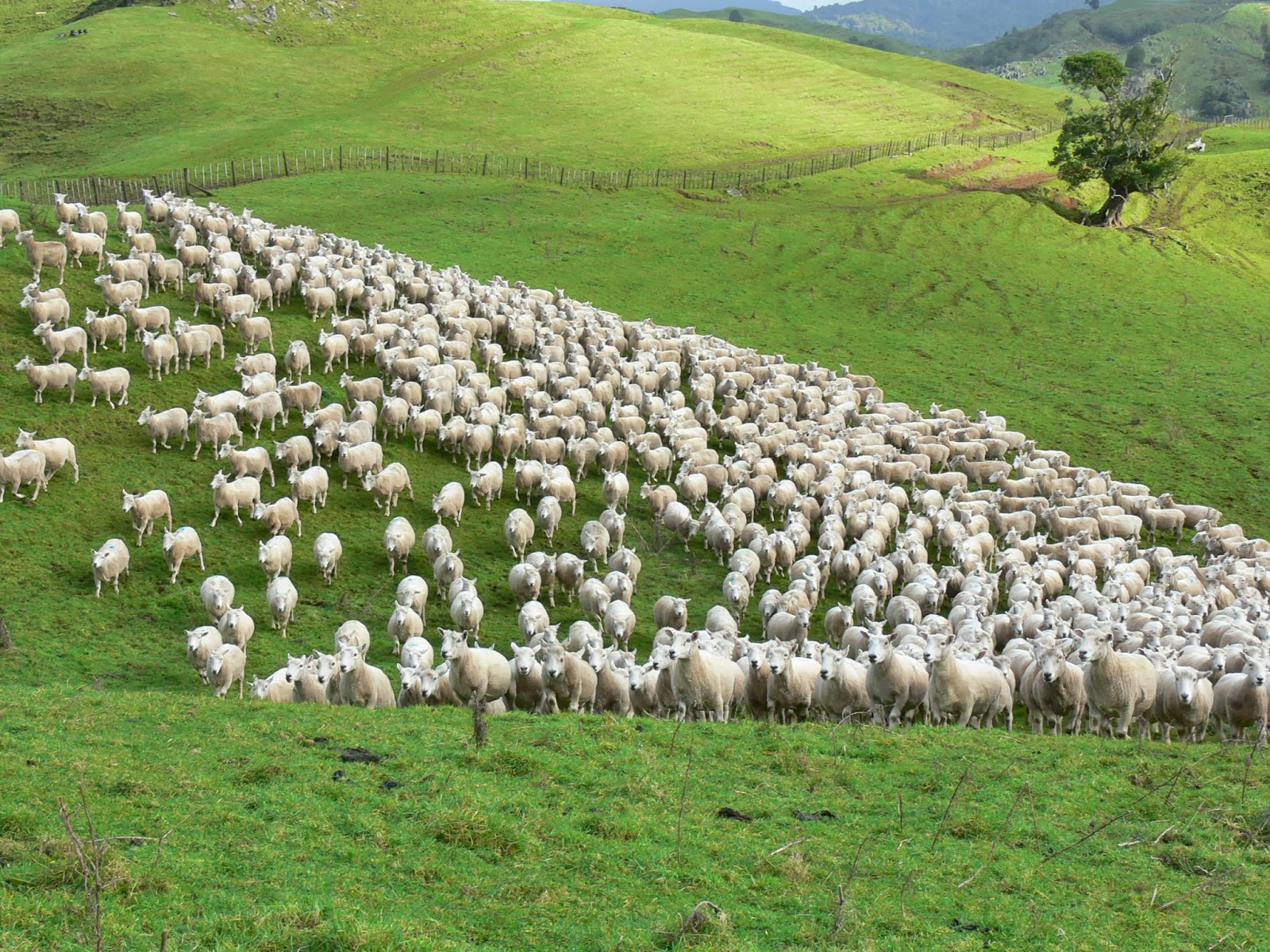 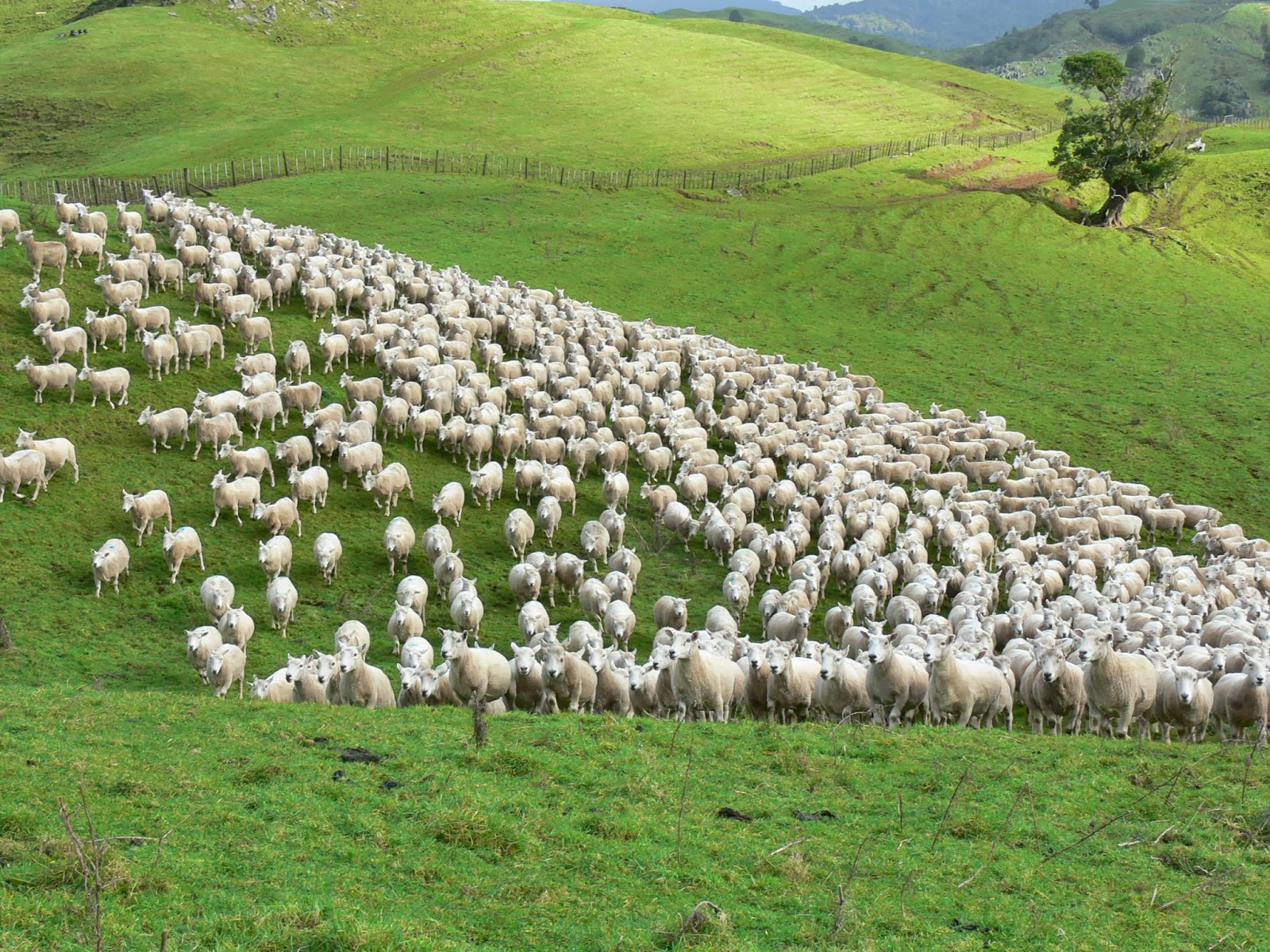 Elder
Pastor
Bishop
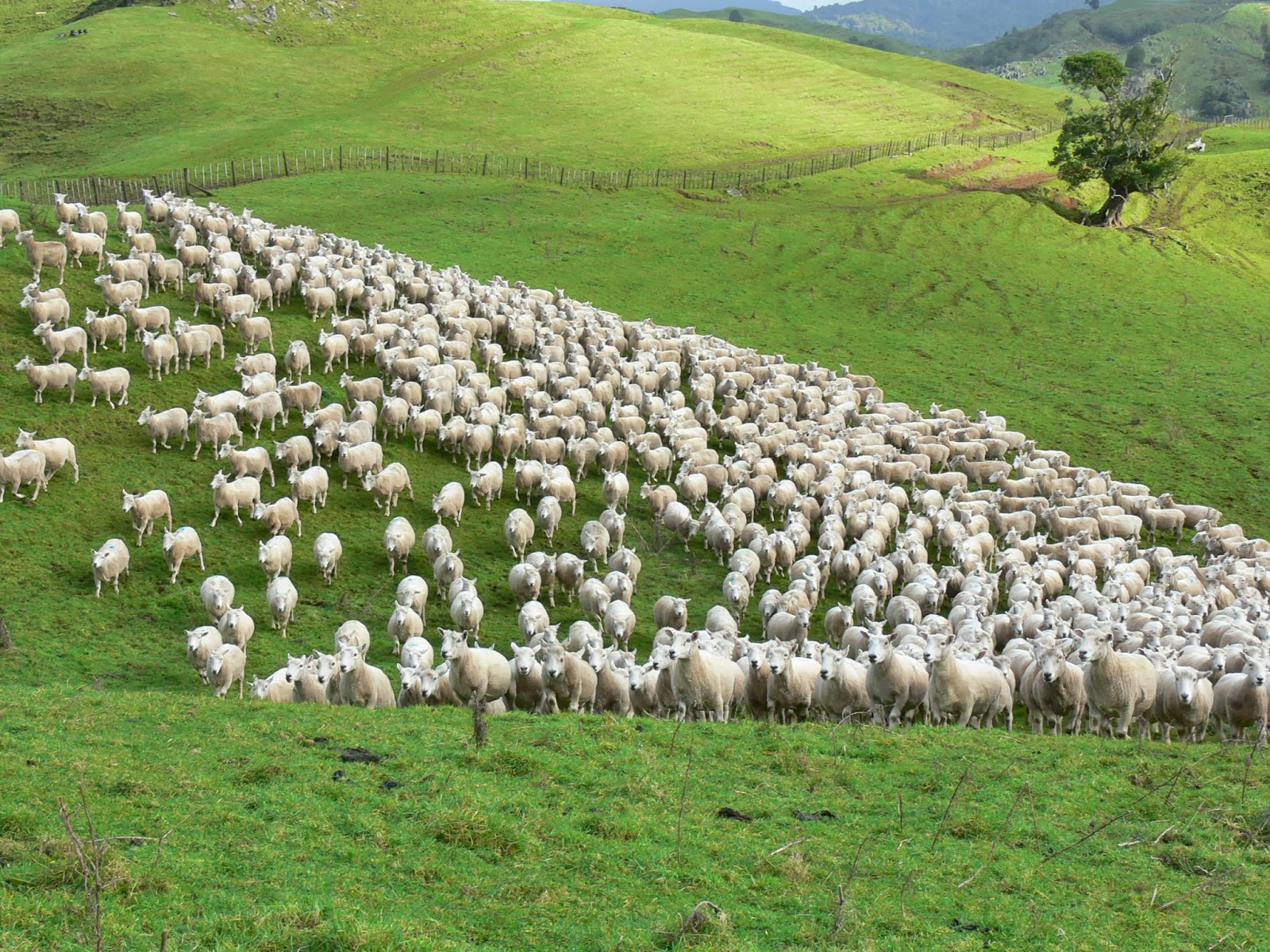 Elder
Pastor
Bishop
Holy Spirit has provided specific qualifications:
   	      1 Timothy 3:1-7      Titus 1:6-9
ABILITY TO TEACH / RULE
CHARACTER
DOMESTIC RELATIONS
HABITS
REPUTATION
EXPERIENCE
CHARACTER

2. Sober-minded
3. Of Good Behavior/ 	Orderly
4. Given to Hospitality
5. Not Violent 
6. No Striker
7. Gentle
8. Not Quarrelsome
9. Not Self-Willed
10. Just
11. Holy
CHARACTER
1. Not Arrogant
2. Sober-minded
3. Of Good Behavior/ 	Orderly
4. Given to Hospitality
5. Not Violent 
6. No Striker
7. Gentle
8. Not Quarrelsome
9. Not Self-Willed
10. Just
11. Holy
CHARACTER
1. Not Arrogant
2. Sober-minded
3. Of Good Behavior/ 	Orderly
4. Given to Hospitality
5. Not Violent 
6. No Striker
7. Gentle
8. Not Quarrelsome
9. Not Self-Willed
10. Just
11. Holy
CHARACTER
1. Not Arrogant
2. Sober-minded
3. Of Good Behavior/ 	Orderly
4. Given to Hospitality
5. Not Violent 
6. No Striker
7. Gentle
8. Not Quarrelsome
9. Not Self-Willed
10. Just
11. Holy
CHARACTER
1. Not Arrogant
2. Sober-minded
3. Of Good Behavior/ 	Orderly
4. Given to Hospitality
5. Not Violent 
6. No Striker
7. Gentle
8. Not Quarrelsome
9. Not Self-Willed
10. Just
11. Holy
CHARACTER
1. Not Arrogant
2. Sober-minded
3. Of Good Behavior/ 	Orderly
4. Given to Hospitality
5. Not Violent 
6. No Striker
7. Gentle
8. Not Quarrelsome
9. Not Self-Willed
10. Just
11. Holy
CHARACTER
1. Not Arrogant
2. Sober-minded
3. Of Good Behavior/ 	Orderly
4. Given to Hospitality
5. Not Violent 
6. No Striker
7. Gentle
8. Not Quarrelsome
9. Not Self-Willed
10. Just
11. Holy
ABILITY TO TEACH / RULE
CHARACTER
1. Not Arrogant
2. Sober-minded
3. Of Good Behavior/ 	Orderly
4. Given to Hospitality
5. Not Violent 
6. No Striker
7. Gentle
8. Not Quarrelsome
9. Not Self-Willed
10. Just
11. Holy
ABILITY TO TEACH / RULE
1. Desire
CHARACTER
1. Not Arrogant
2. Sober-minded
3. Of Good Behavior/ 	Orderly
4. Given to Hospitality
5. Not Violent 
6. No Striker
7. Gentle
8. Not Quarrelsome
9. Not Self-Willed
10. Just
11. Holy
ABILITY TO TEACH / RULE
1. Desire
2. Able to Teach
CHARACTER
1. Not Arrogant
2. Sober-minded
3. Of Good Behavior/ 	Orderly
4. Given to Hospitality
5. Not Violent 
6. No Striker
7. Gentle
8. Not Quarrelsome
9. Not Self-Willed
10. Just
11. Holy
ABILITY TO TEACH / RULE
1. Desire
2. Able to Teach
3. Holding Fast the Faithful  ….Word
CHARACTER
1. Not Arrogant
2. Sober-minded
3. Of Good Behavior/ 	Orderly
4. Given to Hospitality
5. Not Violent 
6. No Striker
7. Gentle
8. Not Quarrelsome
9. Not Self-Willed
10. Just
11. Holy
ABILITY TO TEACH / RULE
1. Desire
2. Able to Teach
3. Holding Fast the Faithful  ….Word
4. Able to Exhort / Instruct  ….iin sound Doctrine
CHARACTER
1. Not Arrogant
2. Sober-minded
3. Of Good Behavior/ 	Orderly
4. Given to Hospitality
5. Not Violent 
6. No Striker
7. Gentle
8. Not Quarrelsome
9. Not Self-Willed
10. Just
11. Holy
ABILITY TO TEACH / RULE
1. Desire
2. Able to Teach
3. Holding Fast the Faithful  ….Word
4. Able to Exhort / Instruct  ….iin sound Doctrine
5. Able to Rebuke /Convict ….those who contradict
CHARACTER
1. Not Arrogant
2. Sober-minded
3. Of Good Behavior/ 	Orderly
4. Given to Hospitality
5. Not Violent 
6. No Striker
7. Gentle
8. Not Quarrelsome
9. Not Self-Willed
10. Just
11. Holy
ABILITY TO TEACH / RULE
1. Desire
2. Able to Teach
3. Holding Fast the Faithful  ….Word
4. Able to Exhort / Instruct  ….iin sound Doctrine
5. Able to Rebuke /Convict ….those who contradict
CHARACTER
1. Not Arrogant
2. Sober-minded
3. Of Good Behavior/ 	Orderly
4. Given to Hospitality
5. Not Violent 
6. No Striker
7. Gentle
8. Not Quarrelsome
9. Not Self-Willed
10. Just
11. Holy
DOMESTIC RELATIONS

2. Husband of One Wife
3. Rules Own House Well
4. Children in Subjection 
5. Having Believing Children                                               (    …not Accused 
      of Riot / Unruly
ABILITY TO TEACH / RULE
1. Desire
2. Able to Teach
3. Holding Fast the Faithful  ….Word
4. Able to Exhort / Instruct  ….iin sound Doctrine
5. Able to Rebuke /Convict ….those who contradict
CHARACTER
1. Not Arrogant
2. Sober-minded
3. Of Good Behavior/ 	Orderly
4. Given to Hospitality
5. Not Violent 
6. No Striker
7. Gentle
8. Not Quarrelsome
9. Not Self-Willed
10. Just
11. Holy
DOMESTIC RELATIONS
1. A Man
2. Husband of One Wife
3. Rules Own House Well
4. Children in Subjection 
5. Having Believing Children                                               (    …not Accused 
      of Riot / Unruly
ABILITY TO TEACH / RULE
1. Desire
2. Able to Teach
3. Holding Fast the Faithful  ….Word
4. Able to Exhort / Instruct  ….iin sound Doctrine
5. Able to Rebuke /Convict ….those who contradict
CHARACTER
1. Not Arrogant
2. Sober-minded
3. Of Good Behavior/ 	Orderly
4. Given to Hospitality
5. Not Violent 
6. No Striker
7. Gentle
8. Not Quarrelsome
9. Not Self-Willed
10. Just
11. Holy
DOMESTIC RELATIONS
1. A Man
2. Husband of One Wife
3. Rules Own House Well
4. Children in Subjection 
5. Having Believing Children                                               (    …not Accused 
      of Riot / Unruly
ABILITY TO TEACH / RULE
1. Desire
2. Able to Teach
3. Holding Fast the Faithful  ….Word
4. Able to Exhort / Instruct  ….iin sound Doctrine
5. Able to Rebuke /Convict ….those who contradict
CHARACTER
1. Not Arrogant
2. Sober-minded
3. Of Good Behavior/ 	Orderly
4. Given to Hospitality
5. Not Violent 
6. No Striker
7. Gentle
8. Not Quarrelsome
9. Not Self-Willed
10. Just
11. Holy
DOMESTIC RELATIONS
1. A Man
2. Husband of One Wife
3. Rules Own House Well
4. Children in Subjection 
5. Having Believing Children                                               (    …not Accused 
      of Riot / Unruly
ABILITY TO TEACH / RULE
1. Desire
2. Able to Teach
3. Holding Fast the Faithful  ….Word
4. Able to Exhort / Instruct  ….iin sound Doctrine
5. Able to Rebuke /Convict ….those who contradict
CHARACTER
1. Not Arrogant
2. Sober-minded
3. Of Good Behavior/ 	Orderly
4. Given to Hospitality
5. Not Violent 
6. No Striker
7. Gentle
8. Not Quarrelsome
9. Not Self-Willed
10. Just
11. Holy
DOMESTIC RELATIONS
1. A Man
2. Husband of One Wife
3. Rules Own House Well
4. Children in Subjection 
5. Having Believing Children                                               (    …not Accused 
      of Riot / Unruly
REPUTATION

2. Without Reproach /  	Blameless
3
. Not Covetous
ABILITY TO TEACH / RULE
1. Desire
2. Able to Teach
3. Holding Fast the Faithful  ….Word
4. Able to Exhort / Instruct  ….iin sound Doctrine
5. Able to Rebuke /Convict ….those who contradict
CHARACTER
1. Not Arrogant
2. Sober-minded
3. Of Good Behavior/ 	Orderly
4. Given to Hospitality
5. Not Violent 
6. No Striker
7. Gentle
8. Not Quarrelsome
9. Not Self-Willed
10. Just
11. Holy
DOMESTIC RELATIONS
1. A Man
2. Husband of One Wife
3. Rules Own House Well
4. Children in Subjection 
5. Having Believing Children                                               (    …not Accused 
      of Riot / Unruly
REPUTATION
1. Good Testimony from      	Without
2. Without Reproach /  	Blameless
3. Not Covetous
ABILITY TO TEACH / RULE
1. Desire
2. Able to Teach
3. Holding Fast the Faithful  ….Word
4. Able to Exhort / Instruct  ….iin sound Doctrine
5. Able to Rebuke /Convict ….those who contradict
CHARACTER
1. Not Arrogant
2. Sober-minded
3. Of Good Behavior/ 	Orderly
4. Given to Hospitality
5. Not Violent 
6. No Striker
7. Gentle
8. Not Quarrelsome
9. Not Self-Willed
10. Just
11. Holy
DOMESTIC RELATIONS
1. A Man
2. Husband of One Wife
3. Rules Own House Well
4. Children in Subjection 
5. Having Believing Children                                               (    …not Accused 
      of Riot / Unruly
REPUTATION
1. Good Testimony from      	Without
2. Without Reproach /  	Blameless
3. Not Covetous
ABILITY TO TEACH / RULE
1. Desire
2. Able to Teach
3. Holding Fast the Faithful  ….Word
4. Able to Exhort / Instruct  ….iin sound Doctrine
5. Able to Rebuke /Convict ….those who contradict
CHARACTER
1. Not Arrogant
2. Sober-minded
3. Of Good Behavior/ 	Orderly
4. Given to Hospitality
5. Not Violent 
6. No Striker
7. Gentle
8. Not Quarrelsome
9. Not Self-Willed
10. Just
11. Holy
DOMESTIC RELATIONS
1. A Man
2. Husband of One Wife
3. Rules Own House Well
4. Children in Subjection 
5. Having Believing Children                                               (    …not Accused 
      of Riot / Unruly
REPUTATION
1. Good Testimony from      	Without
2. Without Reproach /  	Blameless
3. Not Covetous
ABILITY TO TEACH / RULE
1. Desire
2. Able to Teach
3. Holding Fast the Faithful  ….Word
4. Able to Exhort / Instruct  ….iin sound Doctrine
5. Able to Rebuke /Convict ….those who contradict
CHARACTER
1. Not Arrogant
2. Sober-minded
3. Of Good Behavior/ 	Orderly
4. Given to Hospitality
5. Not Violent 
6. No Striker
7. Gentle
8. Not Quarrelsome
9. Not Self-Willed
10. Just
11. Holy
DOMESTIC RELATIONS
1. A Man
2. Husband of One Wife
3. Rules Own House Well
4. Children in Subjection 
5. Having Believing Children                                               (    …not Accused 
      of Riot / Unruly
HABITS

2. Not Quick-Tempered
3. Not Given to Wine  
4. No Brawler
5. Not Greedy for Money
REPUTATION
1. Good Testimony from      	Without
2. Without Reproach /  	Blameless
3. Not Covetous
ABILITY TO TEACH / RULE
1. Desire
2. Able to Teach
3. Holding Fast the Faithful  ….Word
4. Able to Exhort / Instruct  ….iin sound Doctrine
5. Able to Rebuke /Convict ….those who contradict
CHARACTER
1. Not Arrogant
2. Sober-minded
3. Of Good Behavior/ 	Orderly
4. Given to Hospitality
5. Not Violent 
6. No Striker
7. Gentle
8. Not Quarrelsome
9. Not Self-Willed
10. Just
11. Holy
DOMESTIC RELATIONS
1. A Man
2. Husband of One Wife
3. Rules Own House Well
4. Children in Subjection 
5. Having Believing Children                                               (    …not Accused 
      of Riot / Unruly
HABITS
1. Self-controlled
2. Not Quick-Tempered
3. Not Given to Wine  
4. No Brawler
5. Not Greedy for Money
REPUTATION
1. Good Testimony from      	Without
2. Without Reproach /  	Blameless
3. Not Covetous
ABILITY TO TEACH / RULE
1. Desire
2. Able to Teach
3. Holding Fast the Faithful  ….Word
4. Able to Exhort / Instruct  ….iin sound Doctrine
5. Able to Rebuke /Convict ….those who contradict
CHARACTER
1. Not Arrogant
2. Sober-minded
3. Of Good Behavior/ 	Orderly
4. Given to Hospitality
5. Not Violent 
6. No Striker
7. Gentle
8. Not Quarrelsome
9. Not Self-Willed
10. Just
11. Holy
DOMESTIC RELATIONS
1. A Man
2. Husband of One Wife
3. Rules Own House Well
4. Children in Subjection 
5. Having Believing Children                                               (    …not Accused 
      of Riot / Unruly
HABITS
1. Self-controlled
2. Not Quick-Tempered
3. Not Given to Wine  
4. No Brawler
5. Not Greedy for Money
REPUTATION
1. Good Testimony from      	Without
2. Without Reproach /  	Blameless
3. Not Covetous
ABILITY TO TEACH / RULE
1. Desire
2. Able to Teach
3. Holding Fast the Faithful  ….Word
4. Able to Exhort / Instruct  ….iin sound Doctrine
5. Able to Rebuke /Convict ….those who contradict
CHARACTER
1. Not Arrogant
2. Sober-minded
3. Of Good Behavior/ 	Orderly
4. Given to Hospitality
5. Not Violent 
6. No Striker
7. Gentle
8. Not Quarrelsome
9. Not Self-Willed
10. Just
11. Holy
DOMESTIC RELATIONS
1. A Man
2. Husband of One Wife
3. Rules Own House Well
4. Children in Subjection 
5. Having Believing Children                                               (    …not Accused 
      of Riot / Unruly
HABITS
1. Self-controlled
2. Not Quick-Tempered
3. Not Given to Wine  
4. No Brawler
5. Not Greedy for Money
REPUTATION
1. Good Testimony from      	Without
2. Without Reproach /  	Blameless
3. Not Covetous
ABILITY TO TEACH / RULE
1. Desire
2. Able to Teach
3. Holding Fast the Faithful  ….Word
4. Able to Exhort / Instruct  ….iin sound Doctrine
5. Able to Rebuke /Convict ….those who contradict
CHARACTER
1. Not Arrogant
2. Sober-minded
3. Of Good Behavior/ 	Orderly
4. Given to Hospitality
5. Not Violent 
6. No Striker
7. Gentle
8. Not Quarrelsome
9. Not Self-Willed
10. Just
11. Holy
DOMESTIC RELATIONS
1. A Man
2. Husband of One Wife
3. Rules Own House Well
4. Children in Subjection 
5. Having Believing Children                                               (    …not Accused 
      of Riot / Unruly
HABITS
1. Self-controlled
2. Not Quick-Tempered
3. Not Given to Wine  
4. No Brawler
5. Not Greedy for Money
REPUTATION
1. Good Testimony from      	Without
2. Without Reproach /  	Blameless
3. Not Covetous
ABILITY TO TEACH / RULE
1. Desire
2. Able to Teach
3. Holding Fast the Faithful  ….Word
4. Able to Exhort / Instruct  ….iin sound Doctrine
5. Able to Rebuke /Convict ….those who contradict
CHARACTER
1. Not Arrogant
2. Sober-minded
3. Of Good Behavior/ 	Orderly
4. Given to Hospitality
5. Not Violent 
6. No Striker
7. Gentle
8. Not Quarrelsome
9. Not Self-Willed
10. Just
11. Holy
DOMESTIC RELATIONS
1. A Man
2. Husband of One Wife
3. Rules Own House Well
4. Children in Subjection 
5. Having Believing Children                                               (    …not Accused 
      of Riot / Unruly
HABITS
1. Self-controlled
2. Not Quick-Tempered
3. Not Given to Wine  
4. No Brawler
5. Not Greedy for Money
REPUTATION
1. Good Testimony from      	Without
2. Without Reproach /  	Blameless
3. Not Covetous
ABILITY TO TEACH / RULE
1. Desire
2. Able to Teach
3. Holding Fast the Faithful  ….Word
4. Able to Exhort / Instruct  ….iin sound Doctrine
5. Able to Rebuke /Convict ….those who contradict
CHARACTER
1. Not Arrogant
2. Sober-minded
3. Of Good Behavior/ 	Orderly
4. Given to Hospitality
5. Not Violent 
6. No Striker
7. Gentle
8. Not Quarrelsome
9. Not Self-Willed
10. Just
11. Holy
DOMESTIC RELATIONS
1. A Man
2. Husband of One Wife
3. Rules Own House Well
4. Children in Subjection 
5. Having Believing Children                                               (    …not Accused 
      of Riot / Unruly
HABITS
1. Self-controlled
2. Not Quick-Tempered
3. Not Given to Wine  
4. No Brawler
5. Not Greedy for Money
REPUTATION
1. Good Testimony from      	Without
2. Without Reproach /  	Blameless
3. Not Covetous
EXPERIENCE
1. Not a Novice
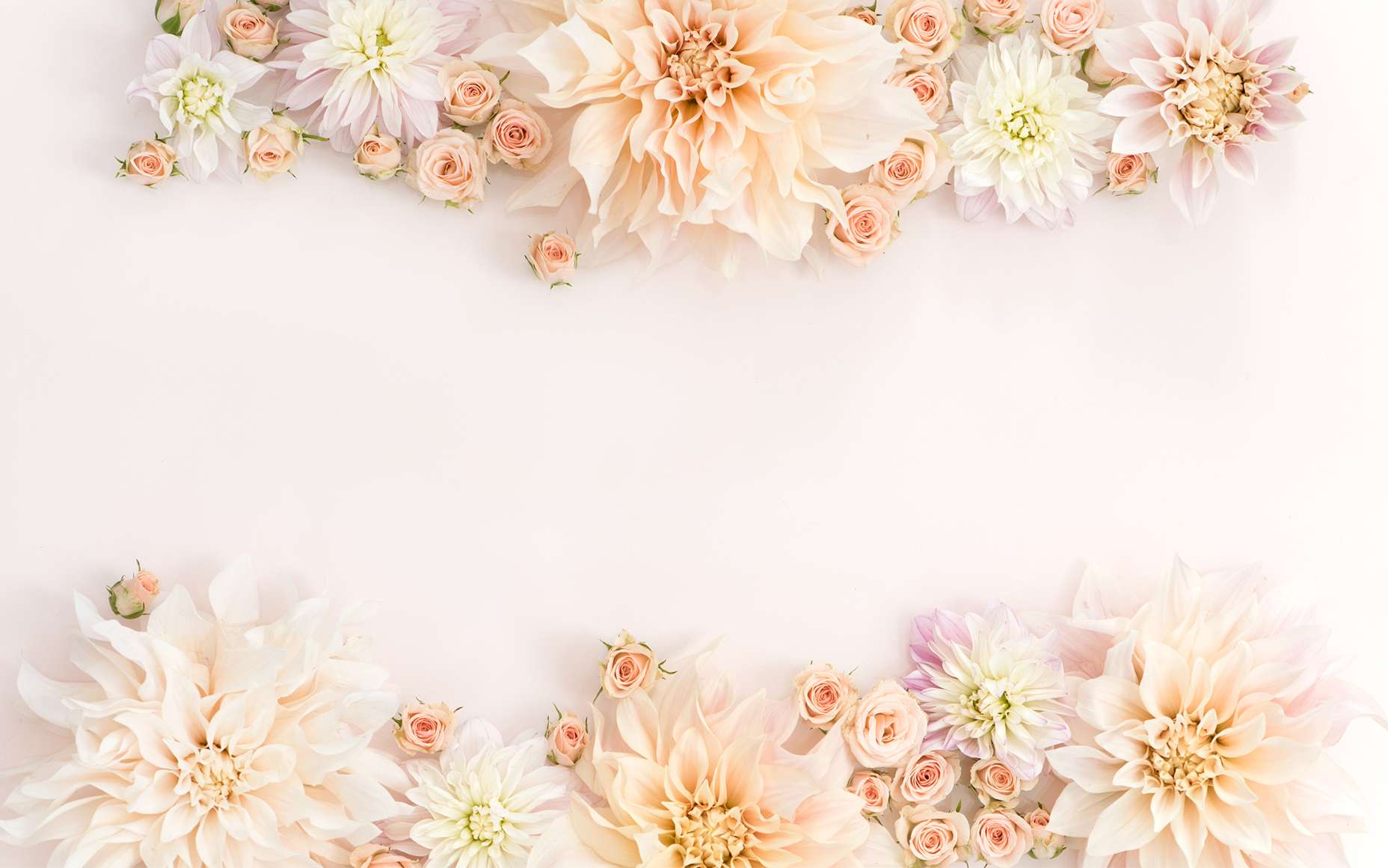 1 Timothy 3:11
   	“Likewise their wives must be:
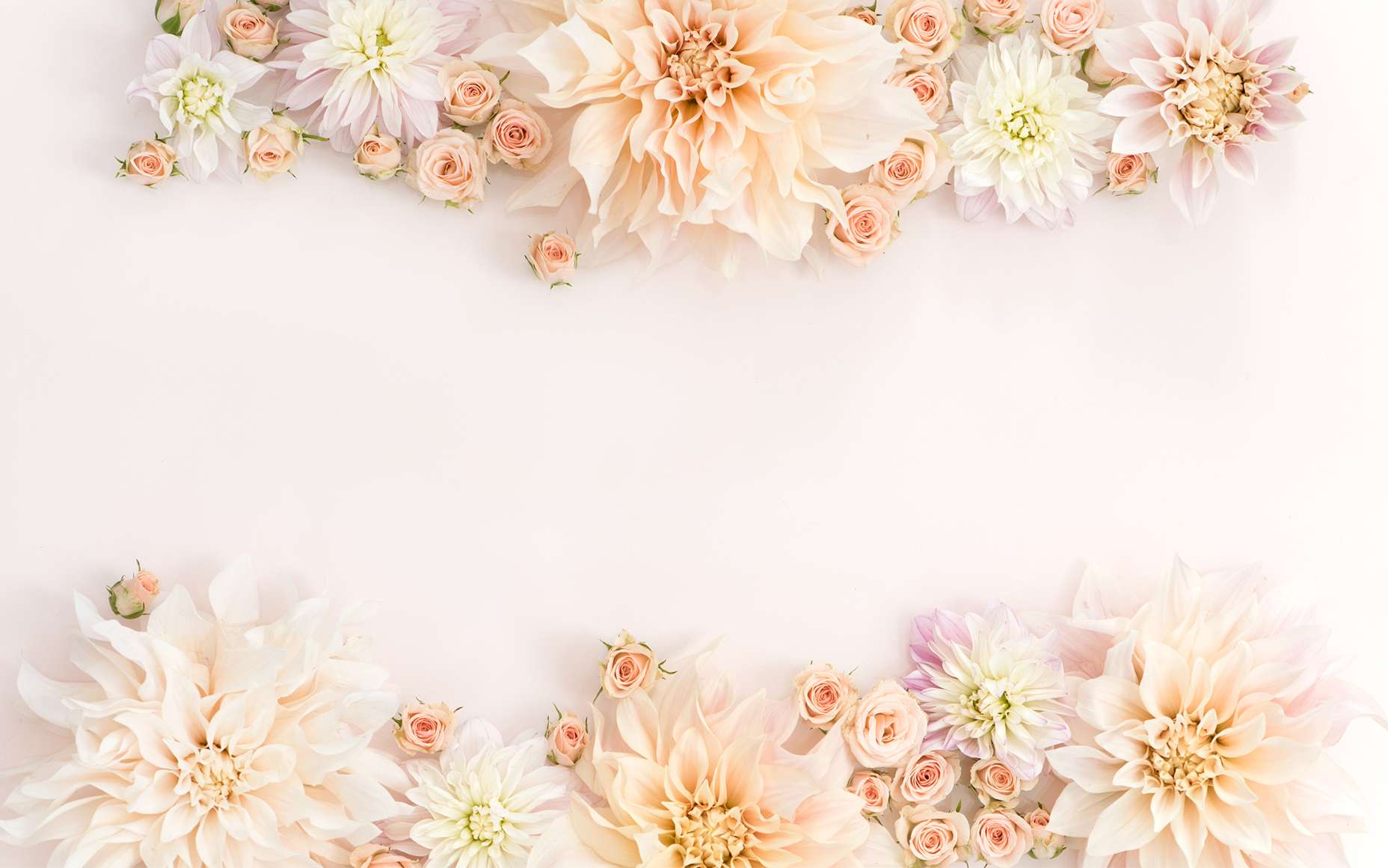 1 Timothy 3:11
   	“Likewise their wives must be: 
     	 Reverent (dignified),
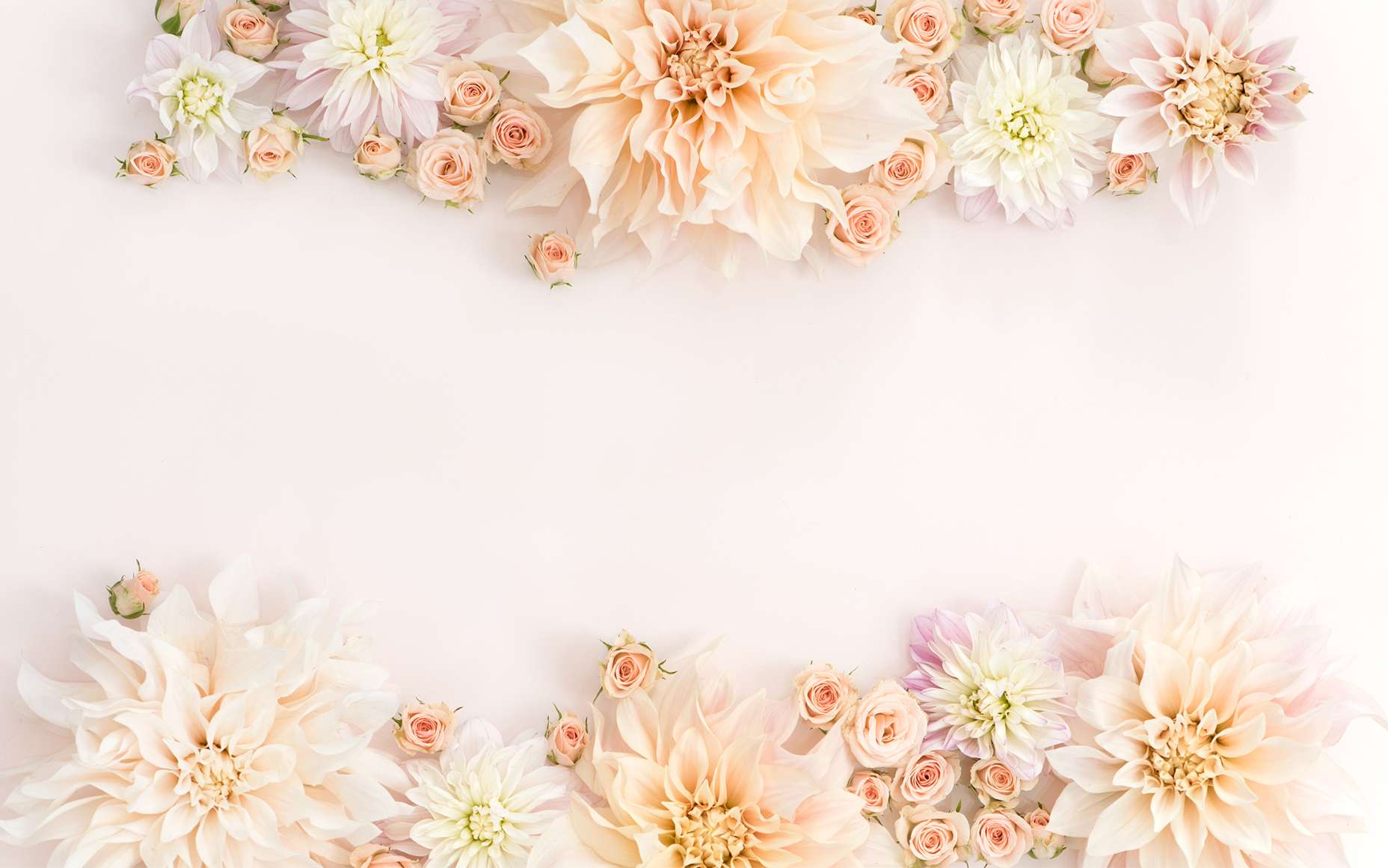 1 Timothy 3:11
   	“Likewise their wives must be: 
     	 Reverent (dignified), 
     	 Not slanderers (malicious gossips),
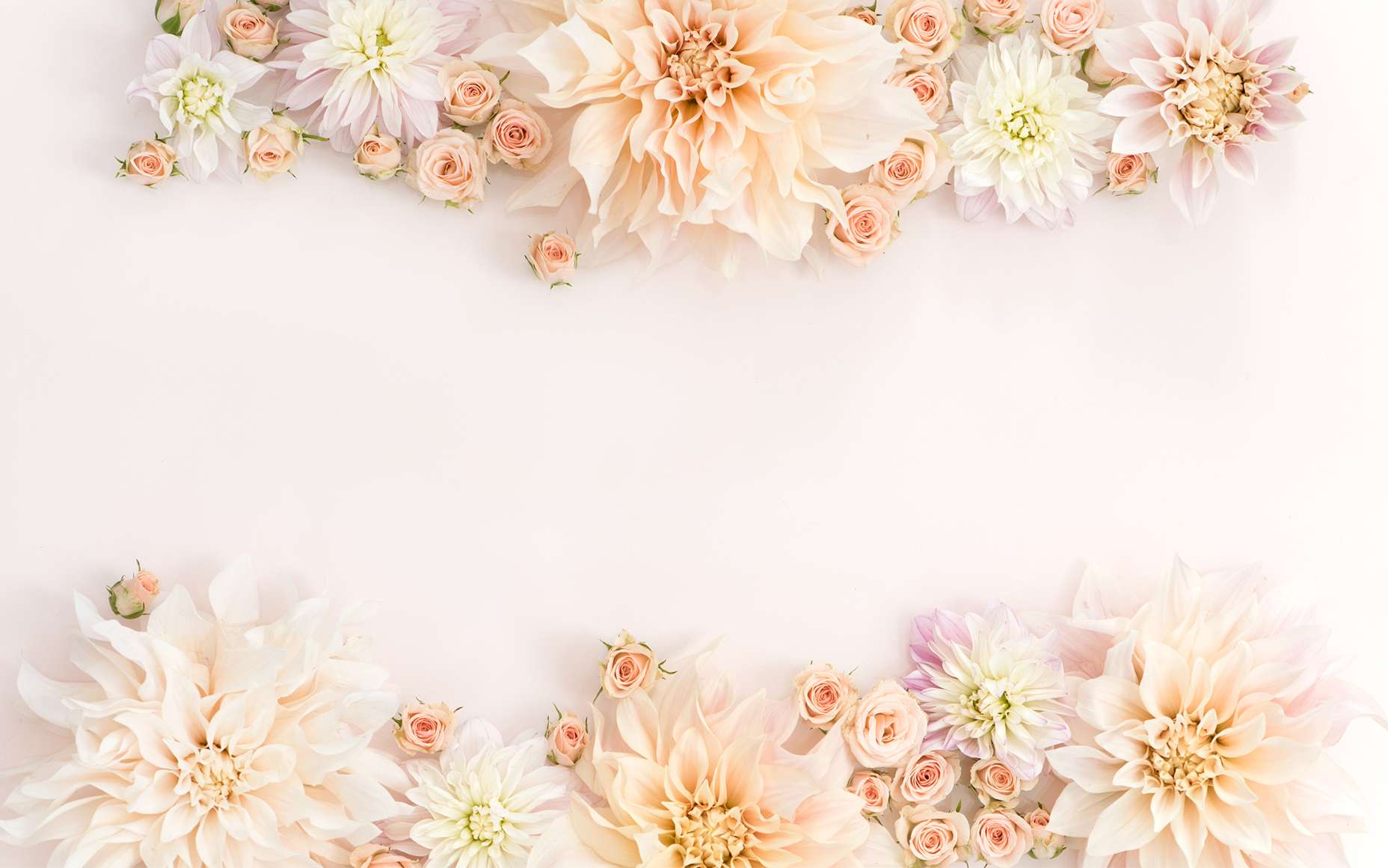 1 Timothy 3:11
   	“Likewise their wives must be: 
     	 Reverent (dignified), 
     	 Not slanderers (malicious gossips), 
     	 Temperate (sober-minded),
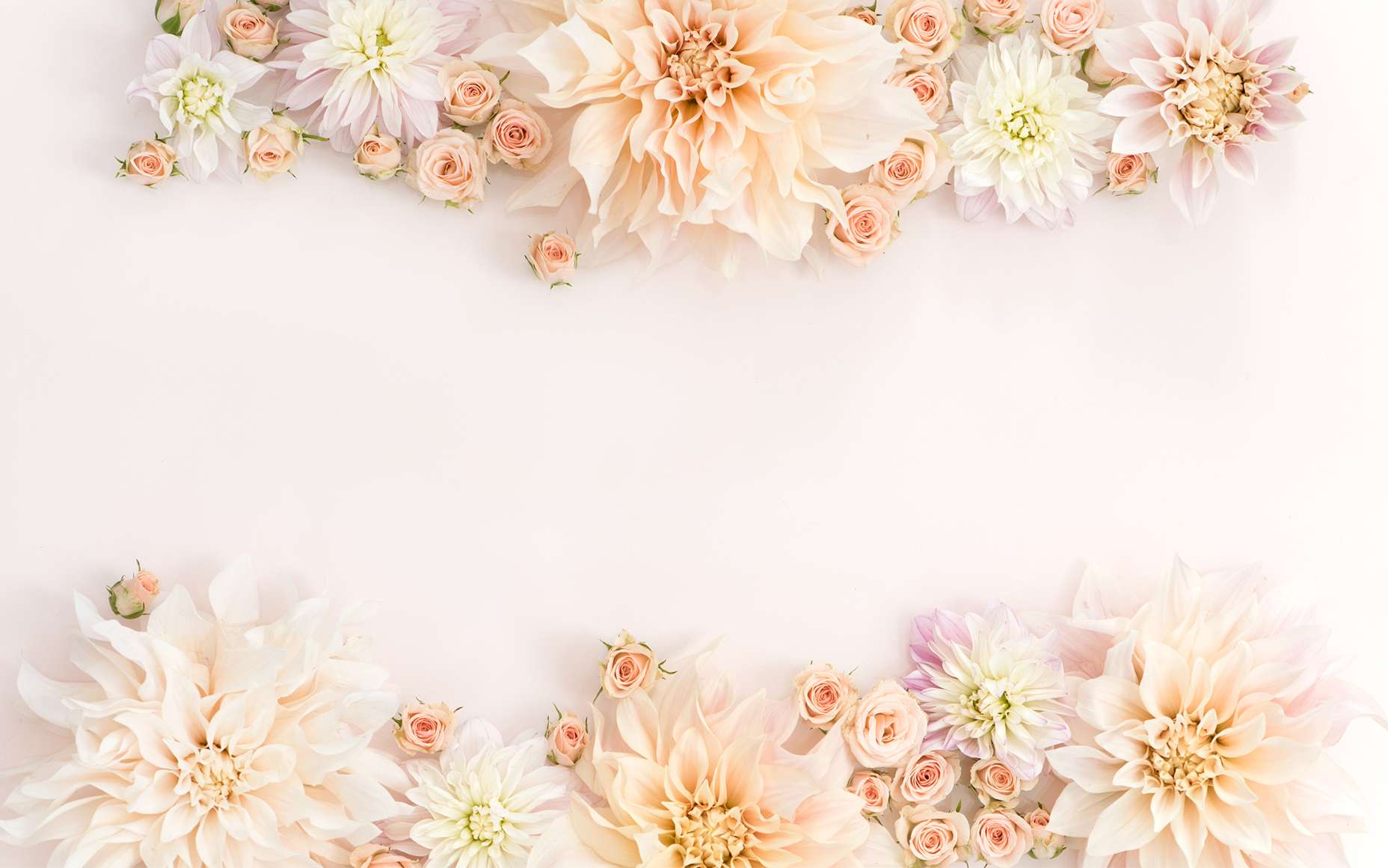 1 Timothy 3:11
   	“Likewise their wives must be: 
     	 Reverent (dignified), 
     	 Not slanderers (malicious gossips), 
     	 Temperate (sober-minded), 
     	 Faithful in all things.”
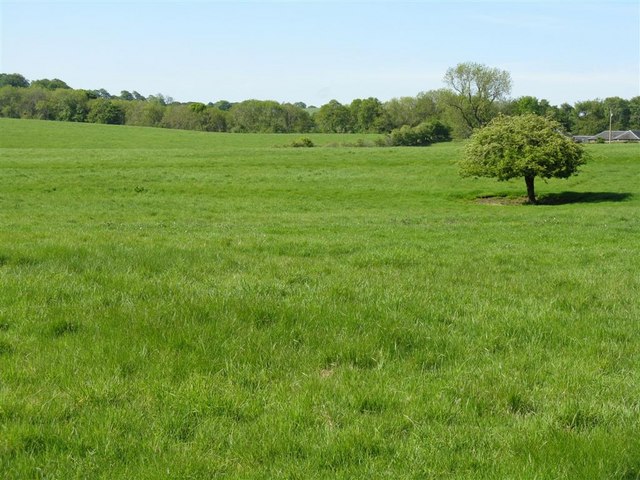 An elder/bishop/pastor is a man who through experience and time has demonstrated the qualities of character to effectively lead, feed and protect the children of God. This man will have the scriptural knowledge and ability to stand against and turn back any effort to undermine the congregation - whether from within the flock or without.
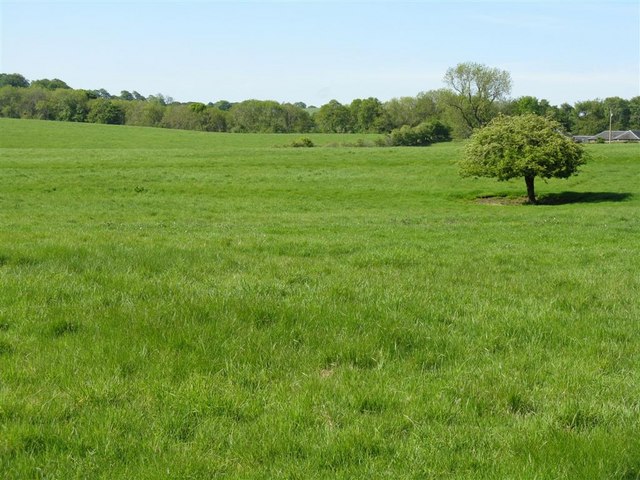 These qualifications point to a man of:
		
		Spiritual Wisdom
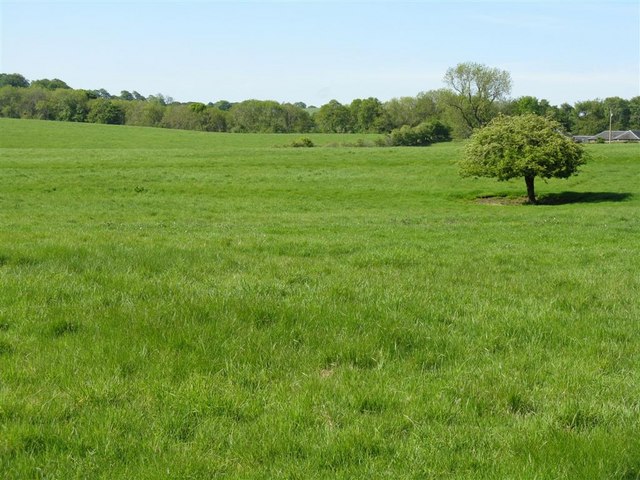 These qualifications point to a man of:
		
		Spiritual Wisdom
		Emotional Maturity
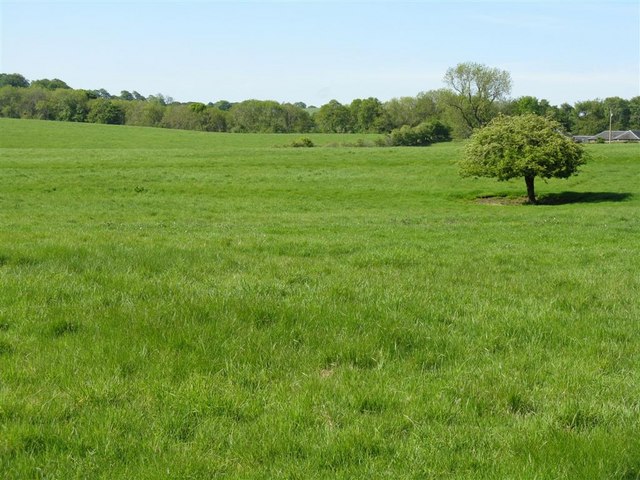 These qualifications point to a man of:
		
		Spiritual Wisdom
		Emotional Maturity
		Good Judgment
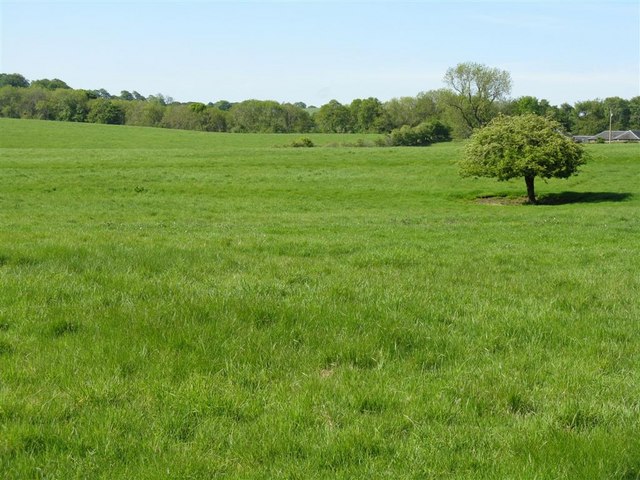 These qualifications point to a man of:
		
		Spiritual Wisdom
		Emotional Maturity
		Good Judgment
		Consistent Leadership
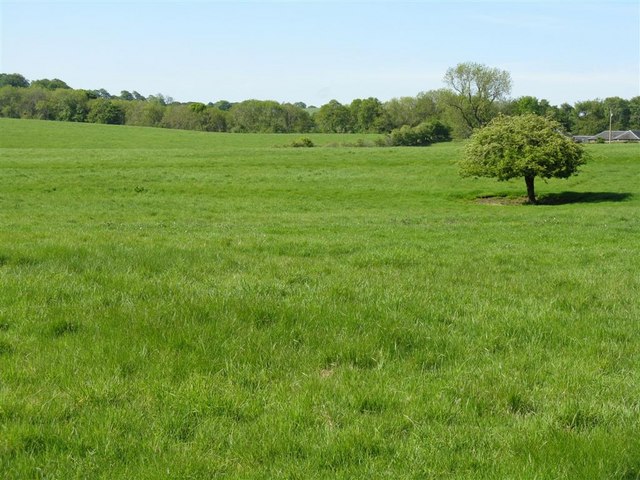 These qualifications point to a man of:
		
		Spiritual Wisdom
		Emotional Maturity
		Good Judgment
		Consistent Leadership
		Unquestioned Sincerity
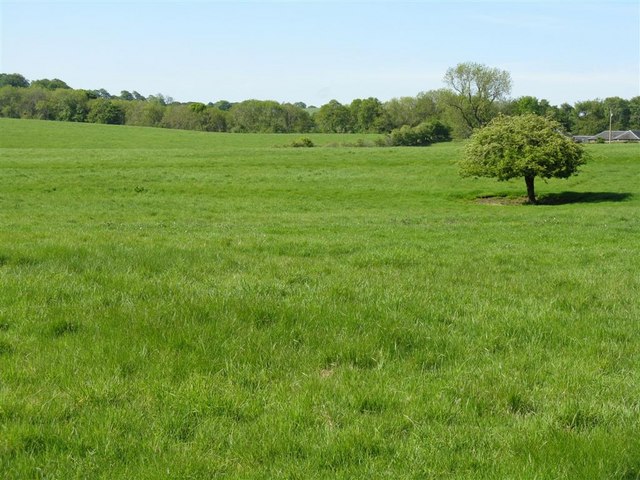 These qualifications point to a man of:
		
		Spiritual Wisdom
		Emotional Maturity
		Good Judgment
		Consistent Leadership
		Unquestioned Sincerity
		Uncompromising Integrity
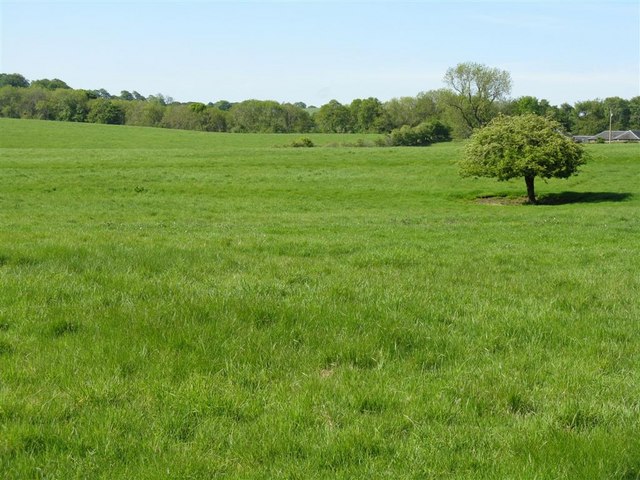 These qualifications point to a man of:
		
		Spiritual Wisdom
		Emotional Maturity
		Good Judgment
		Consistent Leadership
		Unquestioned Sincerity
		Uncompromising Integrity

      		   … In other words….
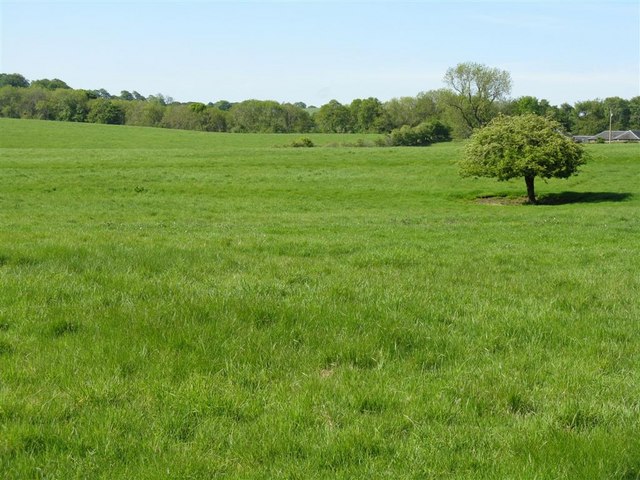 Someone you can confidently
      trust your eternal soul with.